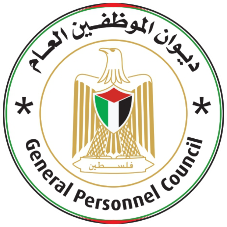 دور الجامعات مستقبل التوظيف في العصر الرقمي
2
وظائف المستقبل
هي الوظائف التي تنشا نتيجة التقدم التكنولوجيا والتغيرات الاقتصادية والاجتماعية والبيئية ومتطلبات سوق العمل
3
ارقام احصائية
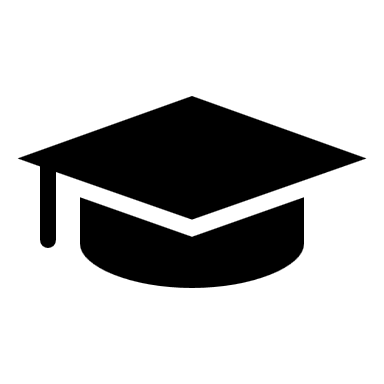 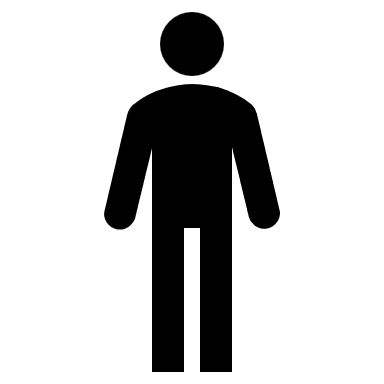 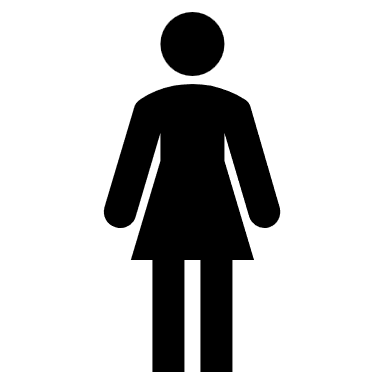 دون 15 سنة 
38%
Gen-Z
خريجين تعليم عالي
 46,225
البطالة بين الخريجين دبلوم فاعلي 48.3%
بيانات الجهاز المركزي للاحصاء الفلسطيني
4
ارقام احصائية
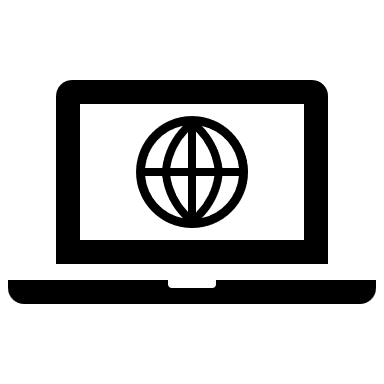 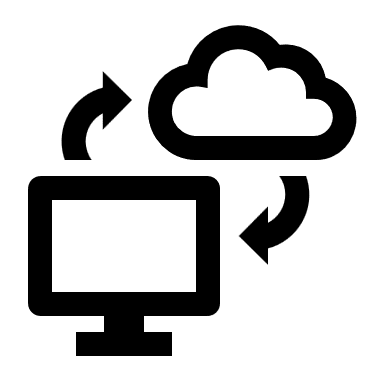 88% من عمر 10 سنوات فاكثر يستخدمون الانترنت
91% من الاسر لديها نفاذية للانترنت
بيانات الجهاز المركزي للاحصاء الفلسطيني
5
سوق العمل الفلسطيني
ابرز التحديات التي تواجه سوق العمل الفلسطيني:
6
وظائف تخرج من سوق العمل
حسب تقرير المنتدي الاقتصادي العالمي 2023
7
وظائف المستقبل
بحلول سنة 2027، يتوقع ان تشهد %23 من الوظائف الحالية تغييرات وذلك بخلق 69 مليون وظيفة جديدة واستبعاد 83 مليون وظيفة.
تقرير المنتدي الاقتصادي العالمي 2023
8
دور الجامعات في وظائف المستقبل
9
دور الجامعات في وظائف المستقبل
10
قطاع  الخدمة المدنية
توظيف التحول الرقمي في قطاع الخدمة المدنية 
رقمنة الخدمات الحكومية 
التكامل والربط البيني بين الدوائر الحكومية 
تقديم الخدمات للمواطنين الكترونياً
11
قطاع  الخدمة المدنية
التدريب المستمر لموظفي القطاع الخدمة المدنية
تعزيز ثقافة التعلم المستمر 
تعزيز المهارات والمعارف بجانب الشهادات العلمية 
 تزويد الموظفين  بمهارات التكنولوجيا الحديثة وكيفية توظيفها في بئية العمل 
تعزيز المهارات الادارية والقيادية والتفكير النقدي 
برامج المدرسة الوطنية للادارة
12
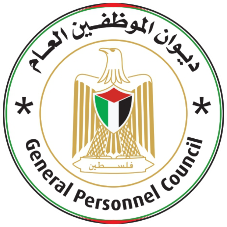